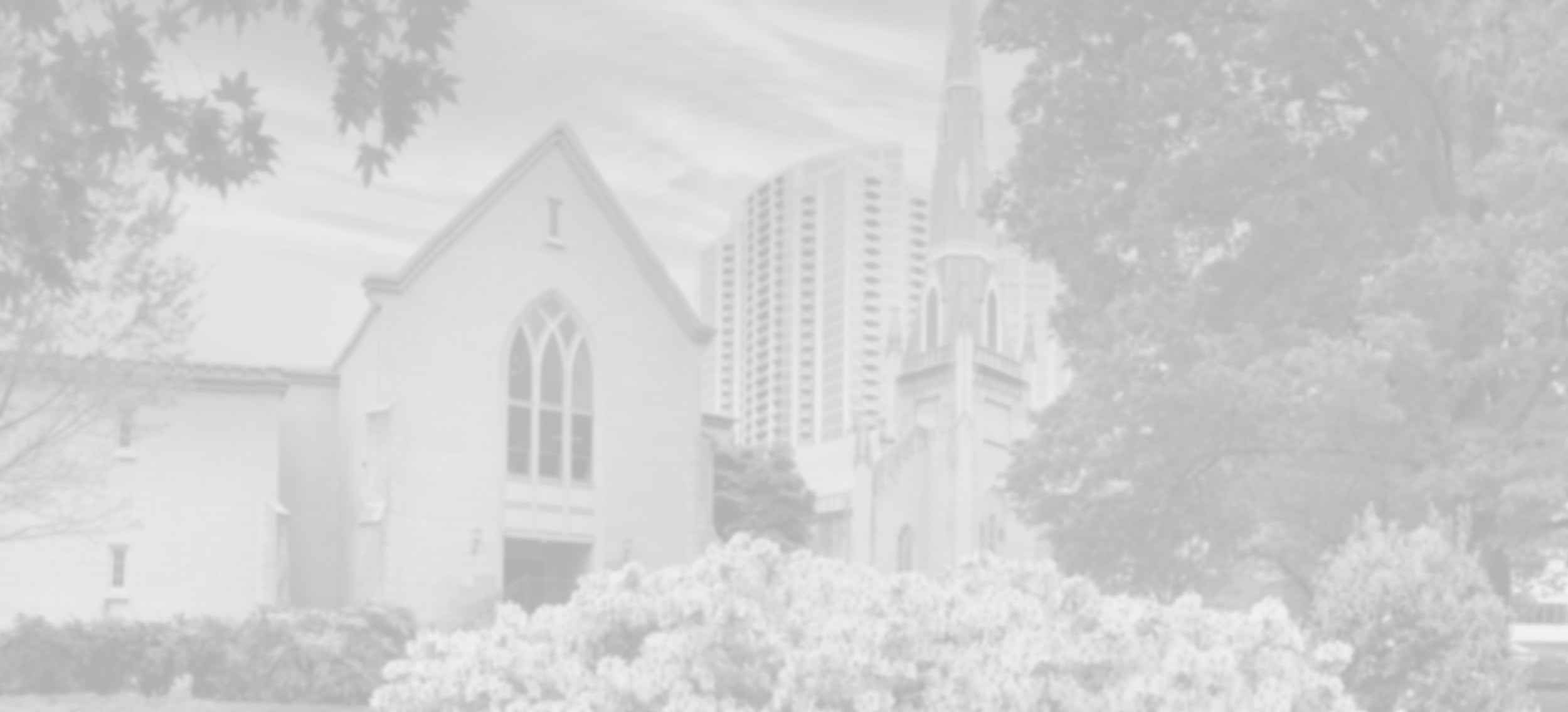 Title
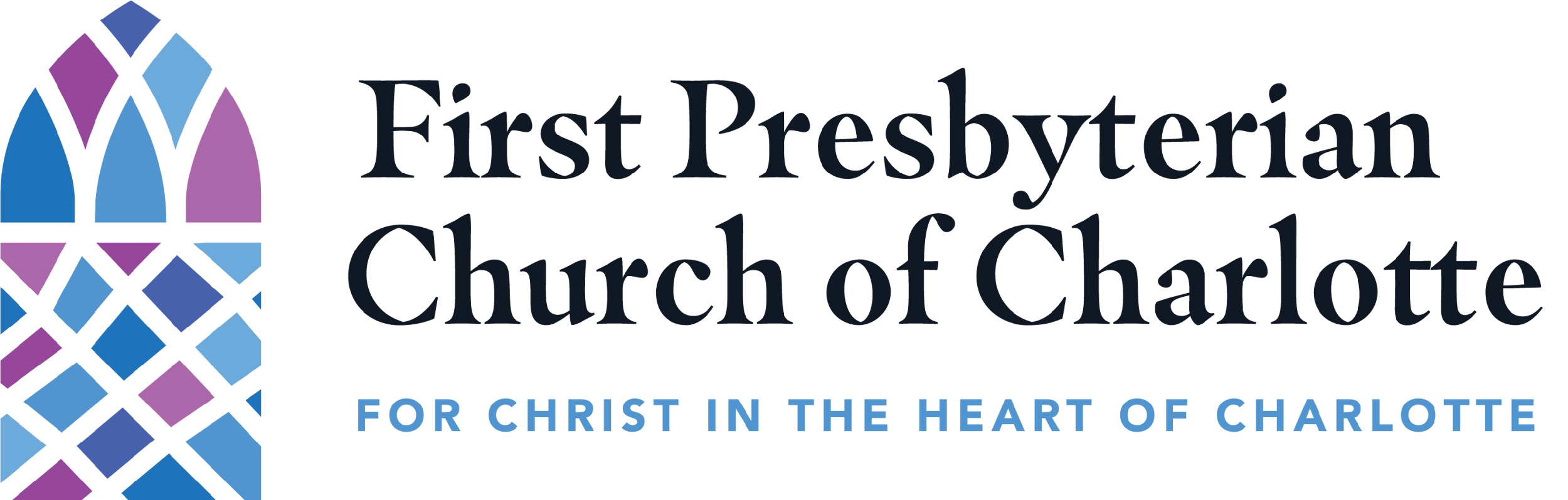 Subtitle
Who We Are

	A people of ABUNDANCE (Deuteronomy 26)

	A people of SHARED HISTORY (Deuteronomy 5)

	A people of PROVISION (1 Samuel 12)
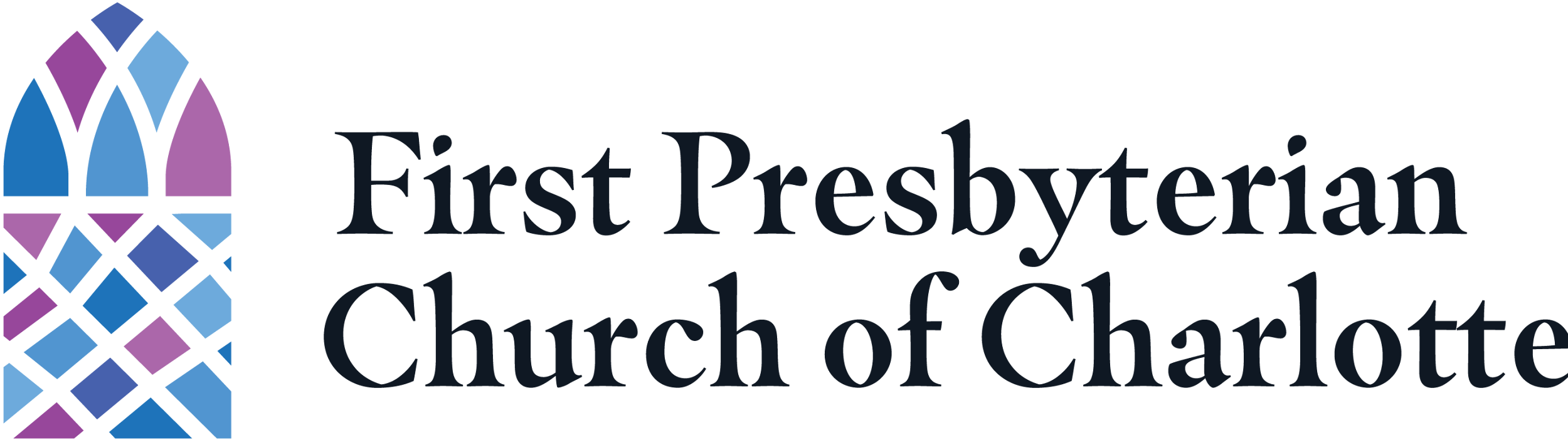 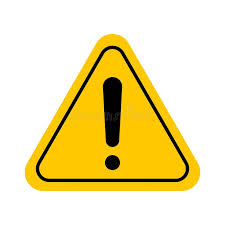 Doesn’t mean God’s people are not part of the world.

Doesn’t mean we can’t talk/debate issues.

Doesn’t require that we agree.
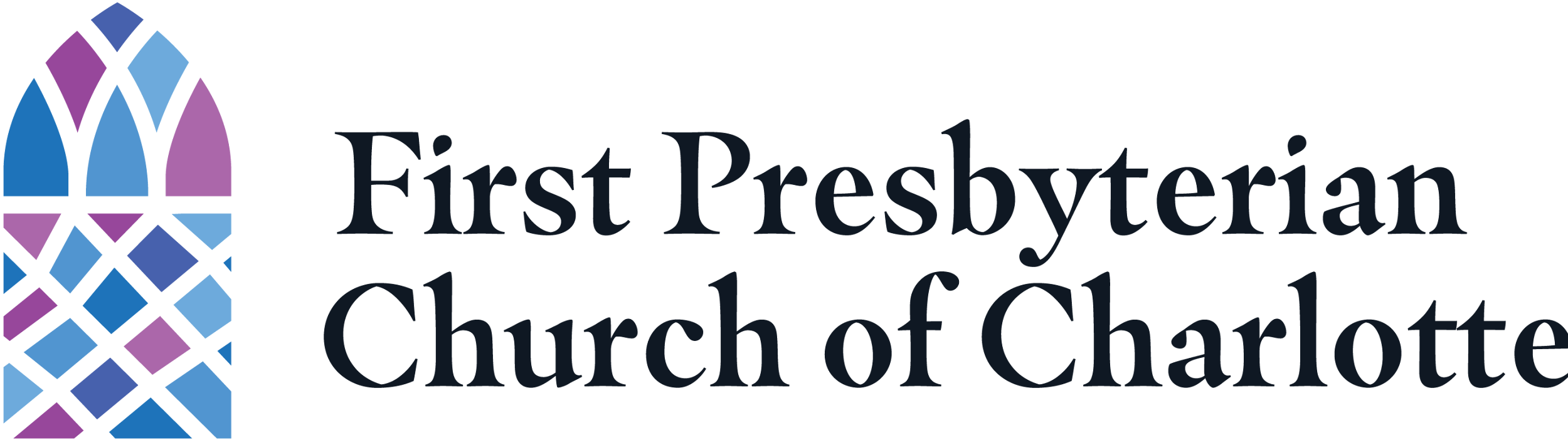 (...it just means that what matters more than the things we agree or disagree about is our identity as God’s people)
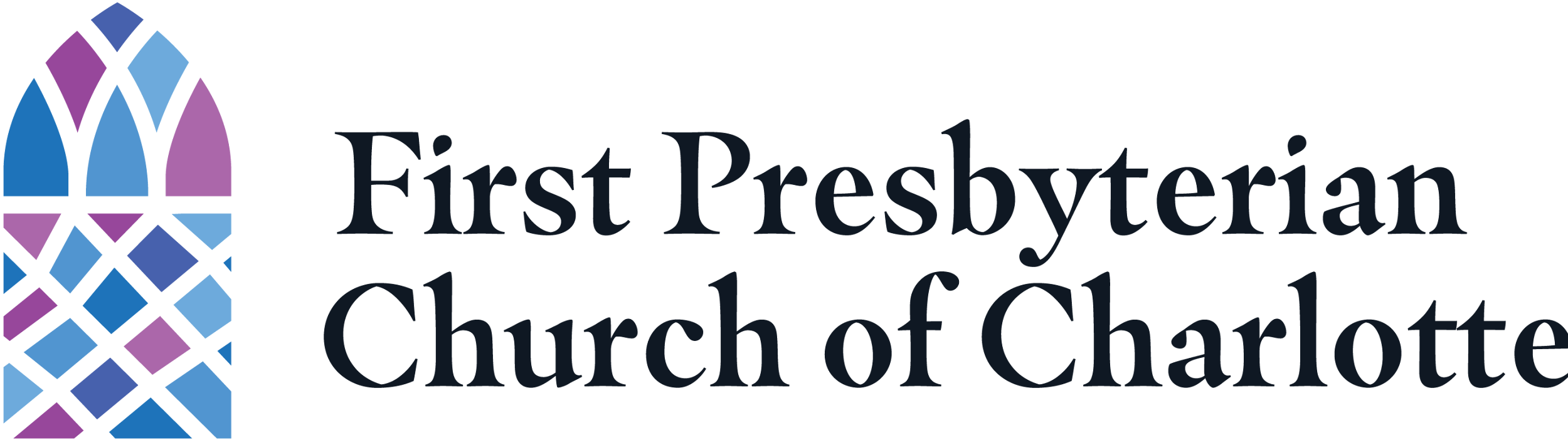 Why the Old Testament?

Formative for the culture that gave birth to the church.
No less authoritative than the New Testament.
Basis for Jesus’ teaching and life
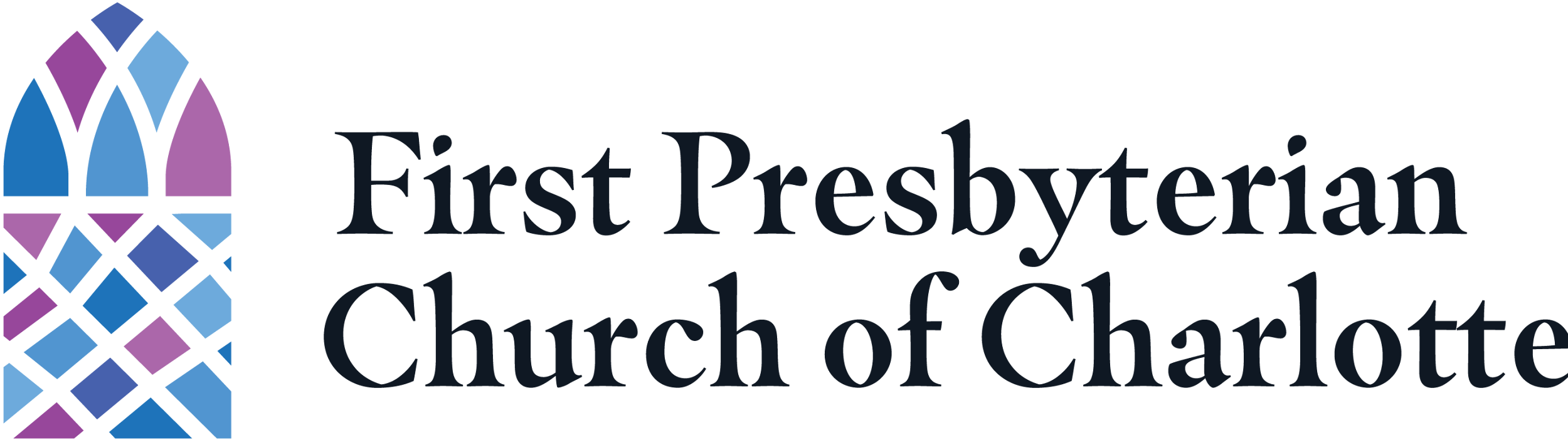 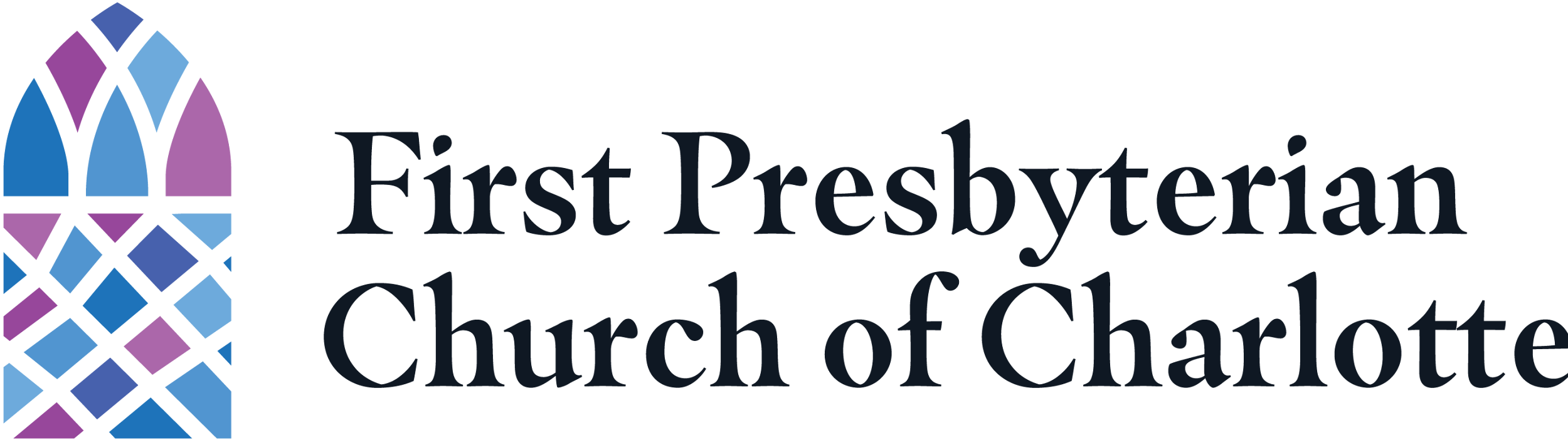 Deuteronomy 5:1-21

(vv. 1-3)

Moses convened all Israel, and said to them:
Hear, O Israel, the statutes and ordinances that I am addressing to you today; you shall learn them and observe them diligently. The Lord our God made a covenant with us at Horeb. Not with our ancestors did the Lord make this covenant, but with us, who are all of us here alive today.
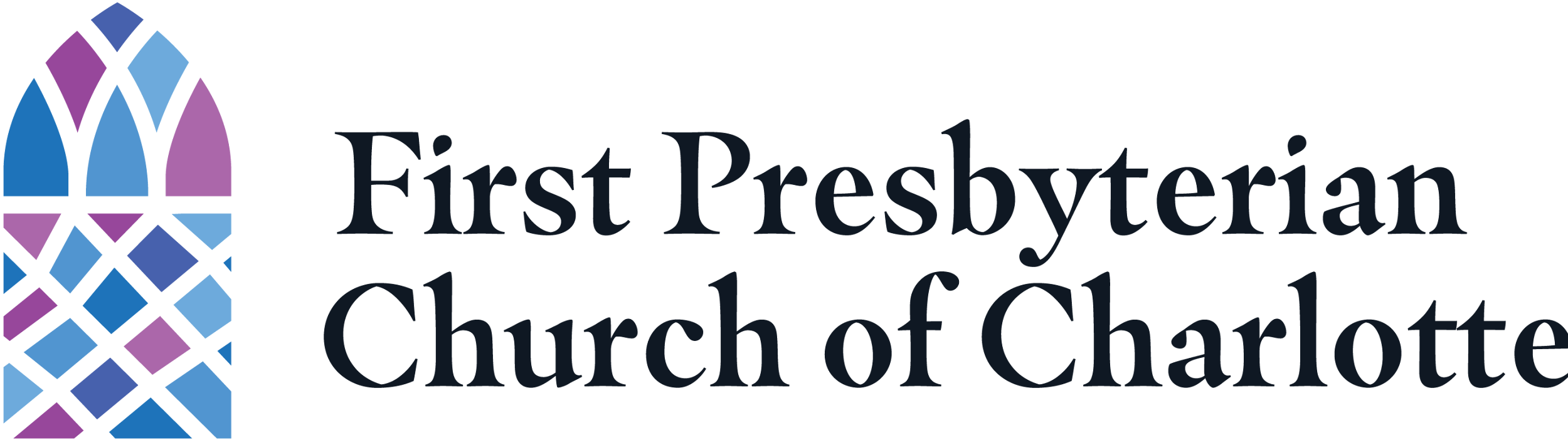 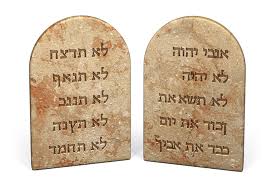 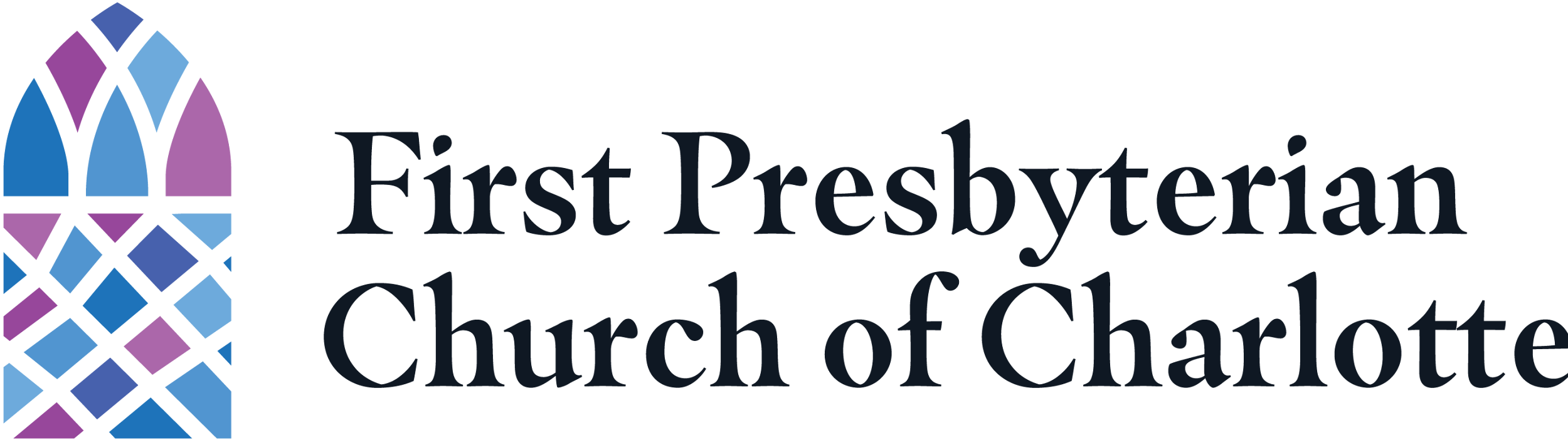 10 Commandments


No other Gods			5. Honor father and mother
No idols				6. No murder
No wrongful use of name	7. No adultery
Honor the Sabbath		8. No stealing
					9. No false witness
					10. No coveting
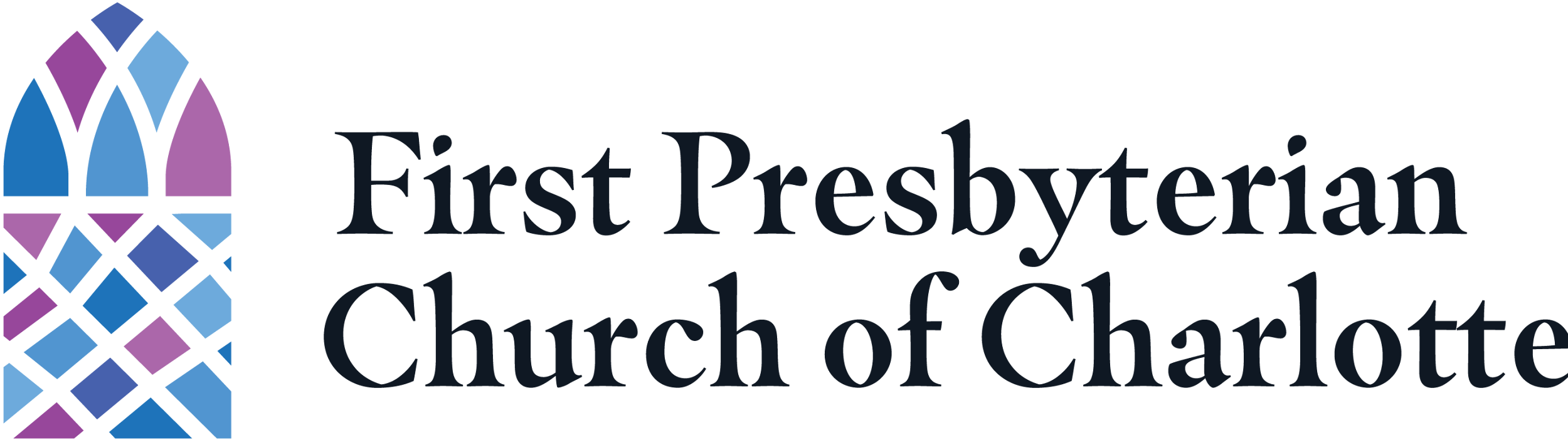 Three Uses of the Law

Serve as a mirror

Restrain evil

Show us how to live
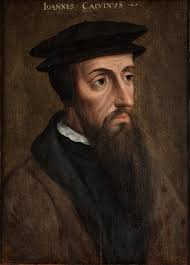 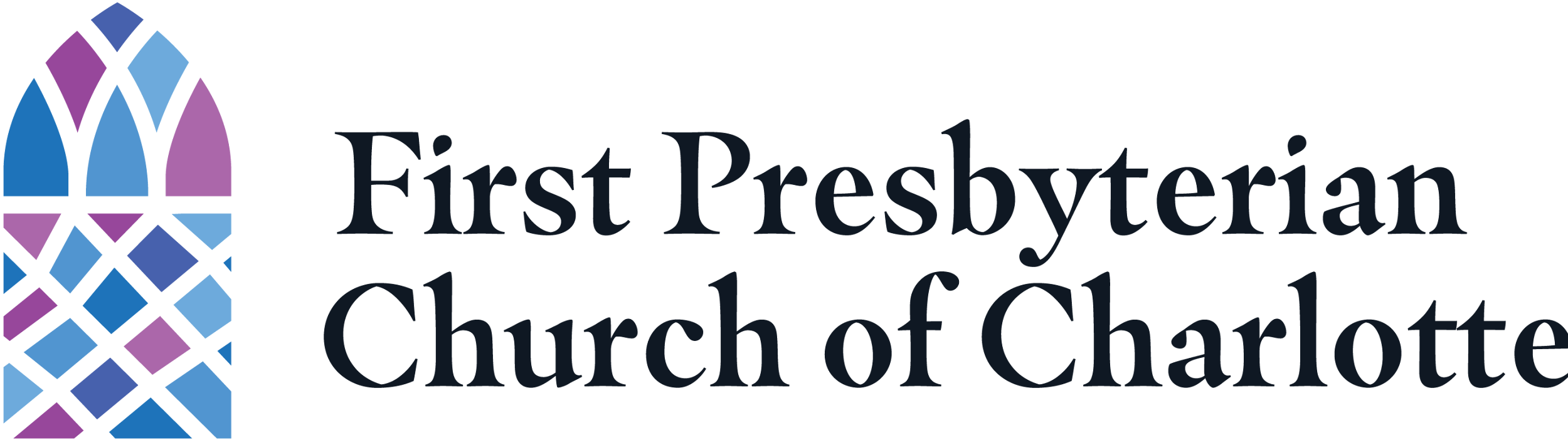 https://youtu.be/p64QC00mqGs?si=tFp6hCpvx3R241cg&t=180
Dance Floors On Top Of…

National security concerns/tensions
Taxation 
Economic inequality/insecurity
Governmental dysfunction 
Tribalism
Conflict between “church and state”
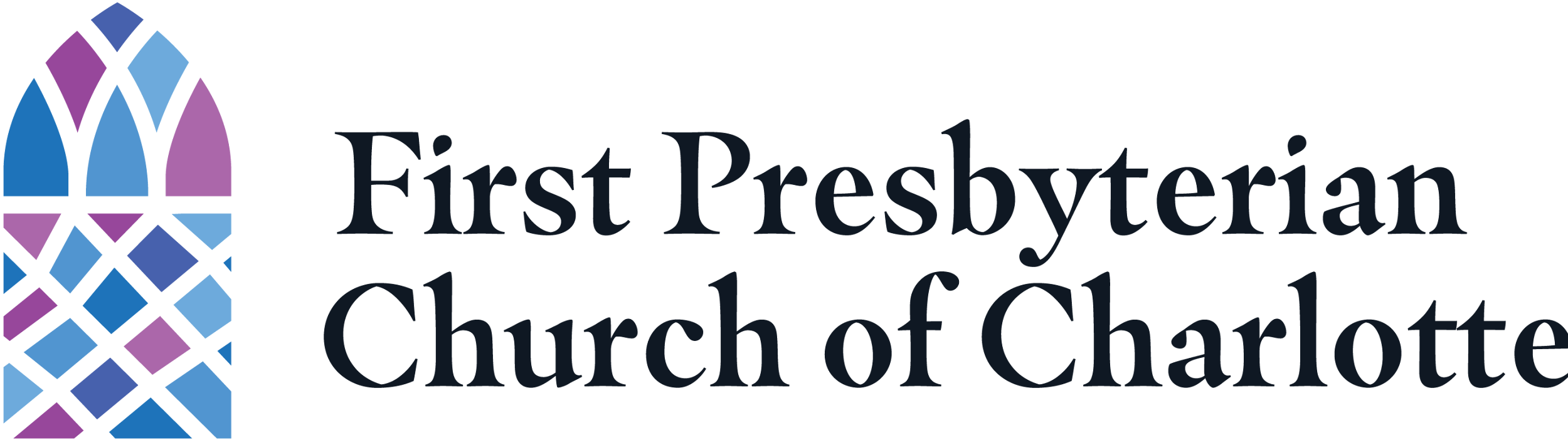 What are Elections About?
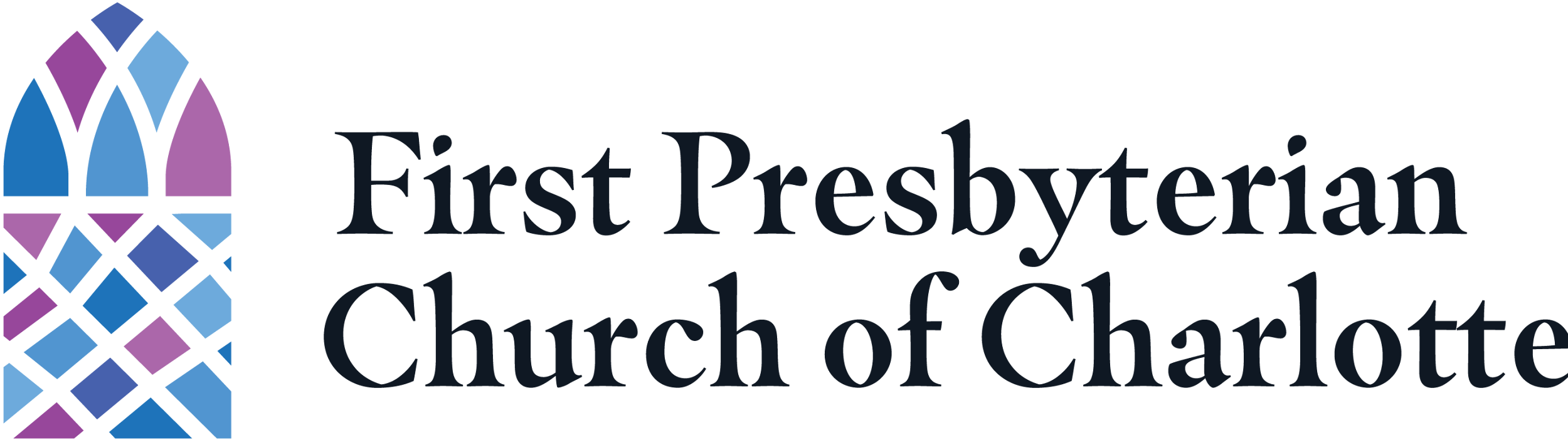 Different Lenses:

Will this benefit my neighbor?
Will it honor God?
Will it respect God’s creation?
Will it benefit future generations of God’s children?
Will it build community?
Will it protect the vulnerable?
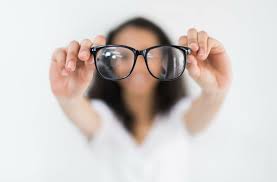 God’s people have always shared this criteria to guide our decisions.
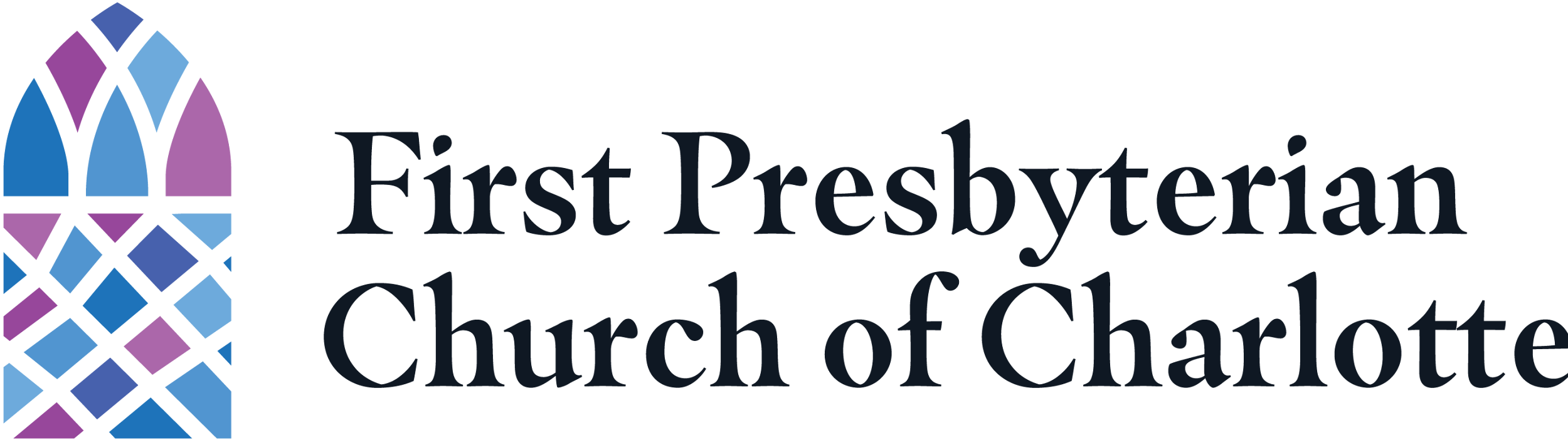 Things that Don’t Fit on the Dance Floor

Pure self-interest
Christian Nationalism
Extremism (religious or otherwise)
Racism
Lawlessness
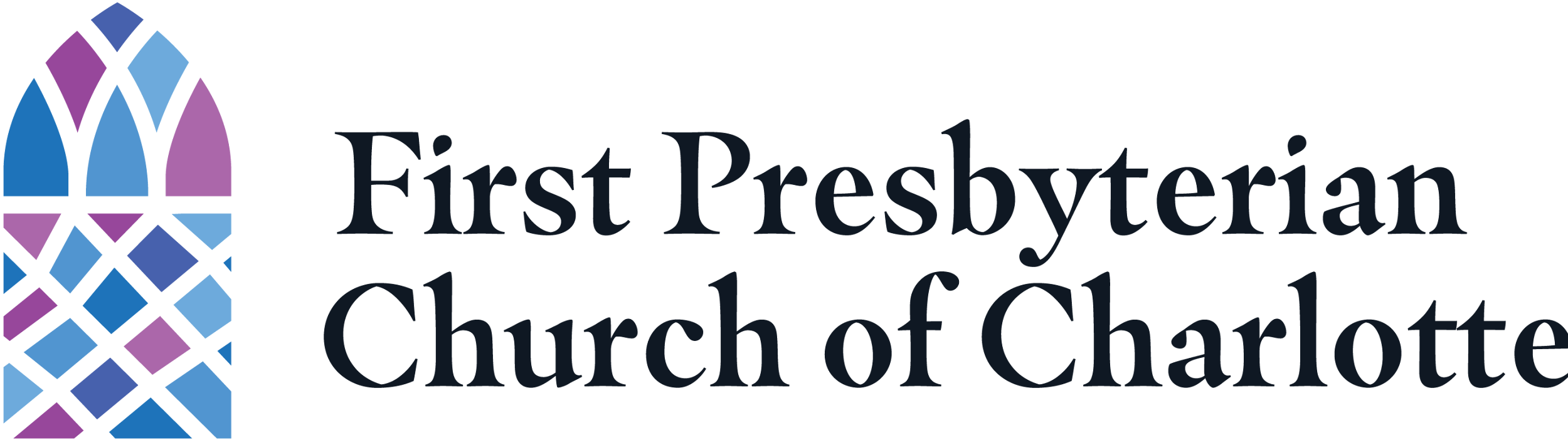 Questions

How do you (personally) make imperfect choices about for whom to vote?  What criteria do you use?

What is the role/place of partisanship while wearing the glasses of Scripture/God’s law?

How does it make you feel to know you make decisions based on faith when others don’t?
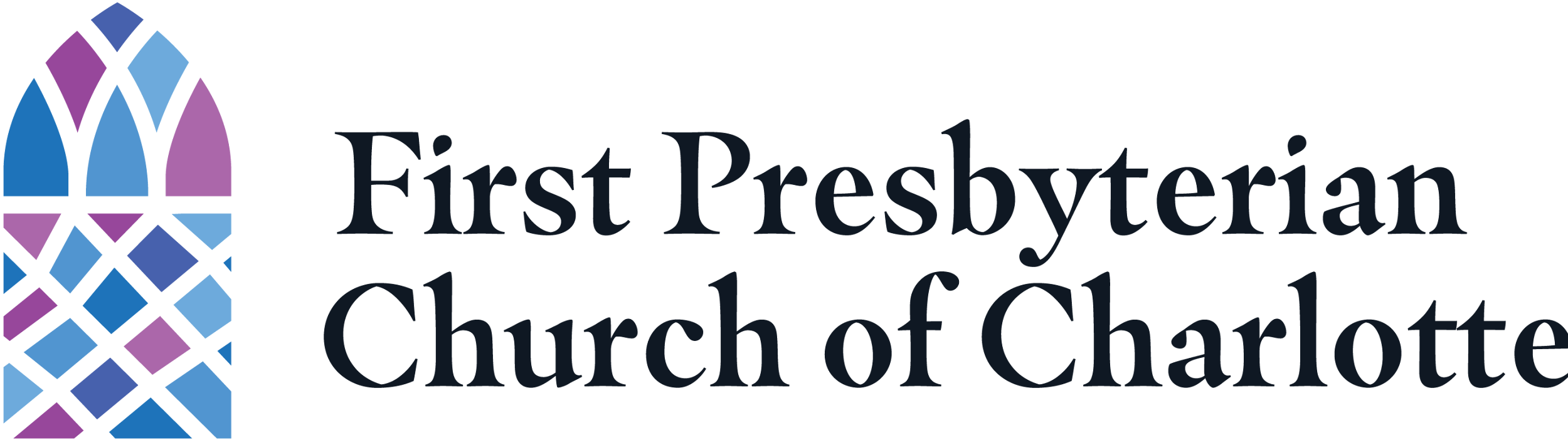